Rédaction:  Mon chat le plus bête du monde
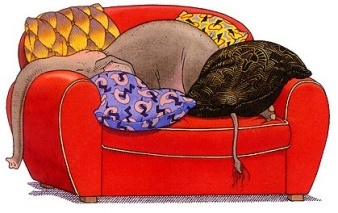 Mon chat dort sur le canapé.
Complète la phrase en ajoutant des détails.
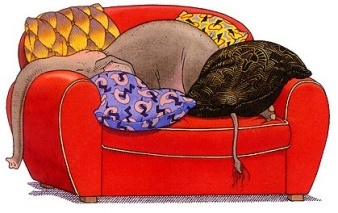 1
Qui a-t-il sur le canapé?

De quelle couleur est le canapé?
2
Mon chat dort sur le canapé         _______,          ___________________.


Comme dans l’exemple, complète les phrases suivantes:



Mon chat dort dans la machine à laver         ____________,       _________
___________________ .





Mon chat dort sur le bureau         ________________,         ____________
________________________
2
1
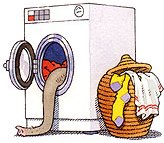 1
La machine est-elle en marche?

Que trouve-t-on aussi dans la machine à laver?
2
1
2
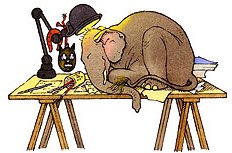 1
Qu’y a-t-il au-dessus de sa tête?

Comment est le bureau?
2
2
1
http://caracol.eklablog.com/